Vice Rector for Academic Affairs Sponsors the Closing Ceremony of the Activities of the College of Education in Zulfi and Opens the Exhibitions of Female Activities
Under the auspices of His Excellency the Vice Rector for Academic Affairs, Prof. Mohammed bin Othman Al Rukban, College of Education in Zulfi has held the closing ceremony of its activities on the theater of Colleges Complex in Zulfi.  The ceremony has started by reciting some verses from the Holy Quran by the student (Maaz Al Duwaish), then a documentary visual presentation including an induction about the College, its achievements and its activities during this year as well as the most prominent ranks that have been achieved by the college has been shown.
Afterwards, a word by the Dean of the College, Dr. Abdullah Al Suwaiket, has been delivered in which he welcomed the guests showing that this event is the first ceremony hosted by the college, because the College has been busy with the stages of incorporation, construction and is still. Nevertheless, the staff of the College worked hard and insisted to come up with some of their achievements and activities, and  what has been achieved by the College is clearly seen now. I thank Almighty Allah – for these achievements and the challenges  that the College could overcome , and all that together has not appeared and achieved  without the support of Almighty Allah, not forgetting the  strong willingness  as well as the organized planning that goes along with the strict strategy and high professionalism.
Moreover,  in every area of ​​development you could find a foothold for  this college, and clear impact, not neglecting the keen of the first man at this University his Excellency the Rector of the University, Dr. Khalid bin Saad Al Muqrin, who is always keen to encourage these colleges to achieve their roles in a professional and honest  way, all of that foretells the honest willingness , as well as the piercing gaze of the leadership of this country, and on top of this leadership, the Custodian of the Two Holy Mosques and the Crown Prince- may Almighty Allah keep them safe and in a good health- who are keen to raise up the level of higher education, and the utmost attention to the infrastructure, establishments,  headquarters, equipments, and technologies.
After that, the audience were enjoyed by watching (National Operetta) under the title ( Relieve of my Affliction) (Ghayth Hemoumi ), which was prepared and implemented by the students of the College. Afterwards, the sponsor of the event His Excellency the Vice Rector for Academic Affairs, Prof Mohammed bin Othman Al Rukban, has delivered a word, in which he thanked the staff of the College for these achievements that have emerged through the paragraphs of the ceremony , and their accompanying reports. He also thanked the leadership of this university, as well as the leaders of this blessed country, which has spared no effort in providing the academic atmosphere and the appropriate university environment for the people of this governorate. Then, His Excellency  stepped to honor the outstanding staff at the College, next His Excellency went on a tour of the facilities of the College, where he had a look at the Academic and Administrative Departments and the Supporting Units. In addition to meet the members and staff of these Academic and Administrative Departments and  Supporting Units.
Afterwards, all the attendance stepped to the female sections at the college for the opening of the activities of its departments, where the Exhibition of Female Activities has been opened representing by the  Exhibitions held by the departments for each of the following:  Islamic Studies Department, Department of Arabic, Department of Educational Sciences, Department of Home Economics, Department of Computer , Department of Mathematics,  Department of Chemistry, and Department of Physics , where everyone was impressed of what the females' finger tips has created as well as what their vivid imaginations have drawn of  creations  that surprised everyone.
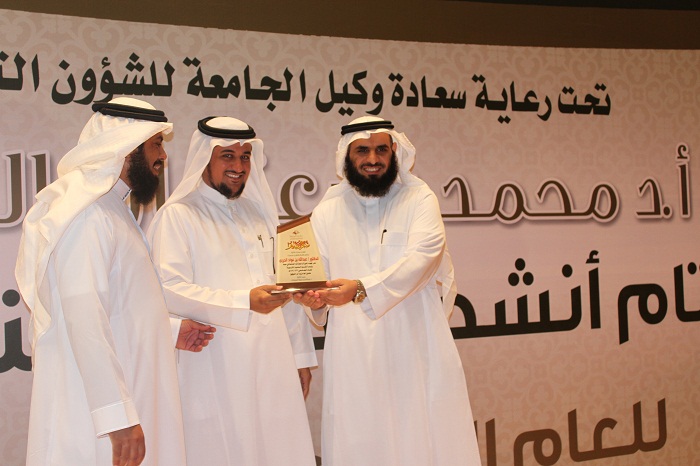